A Level Product Design – Transition Project
Your task:

Hi future Year 12 Product Designers!

As you know, all subjects are setting a summer project in preparation for A level study.

For Product Design we want to see how you get on designing a new product independently.
Therefore you will need to complete this design project, following the slides here. 

This task will develop skills that Product Designers need for Year 12.

I’ve included these template slides for you to complete these tasks on but if you would rather complete all of this project on paper then that is fine!  However either the digital or paper versions should be brought with you in September.  If you do it on this digital template then please remove all my guidance information once the task is complete.  All I want to see is YOUR WORK and my titles.  If submitting digitally, drawings should be scanned/photographed and inserted in.

If you have any questions then please email me rwalters@toothillschool.co.uk before we break up for the summer on July 22nd.

Good luck!
A Level Product Design – Transition Project
Name: ___________________________
Context:
Many people like to furnish their homes with furniture that makes a statement.  They like to draw inspiration from great designs of the past and create an aesthetic which is both influenced by design movements and also creative an innovative in it’s own right.
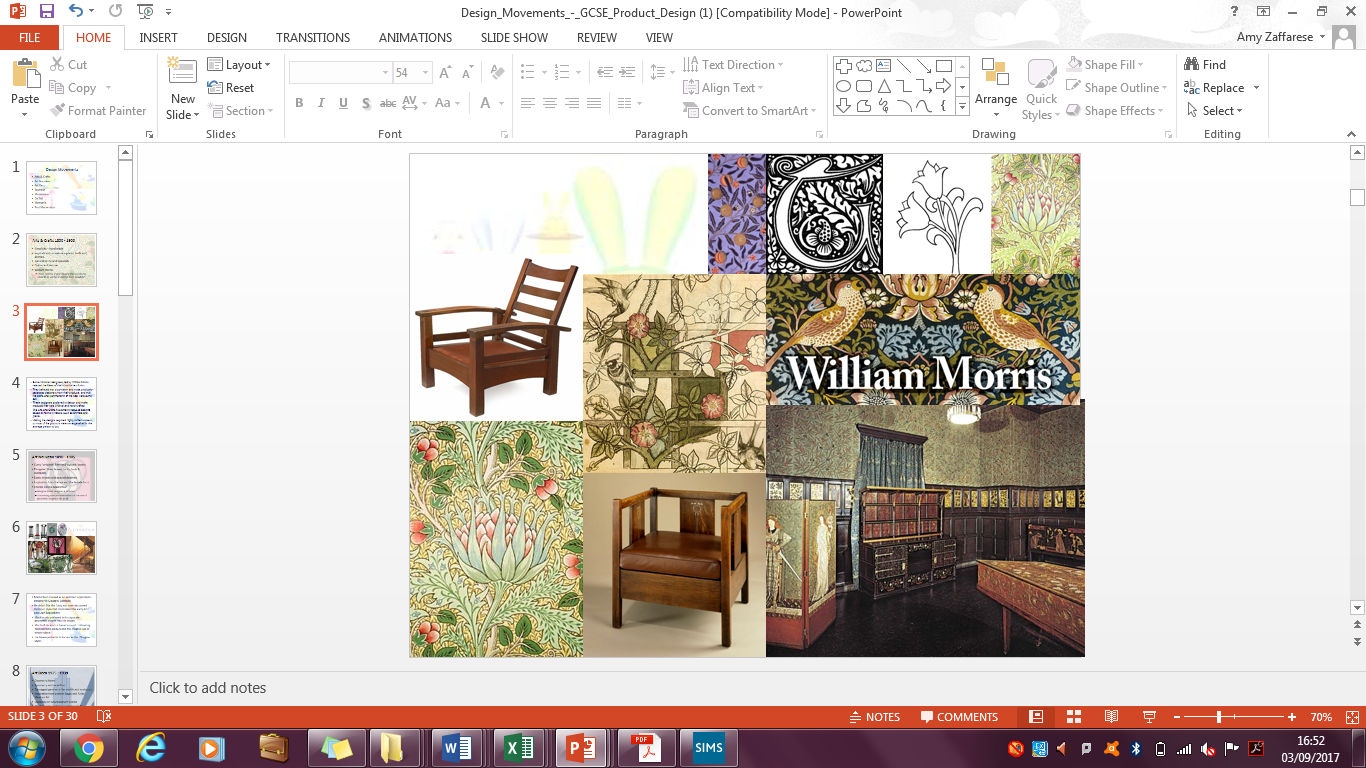 Arts and Crafts
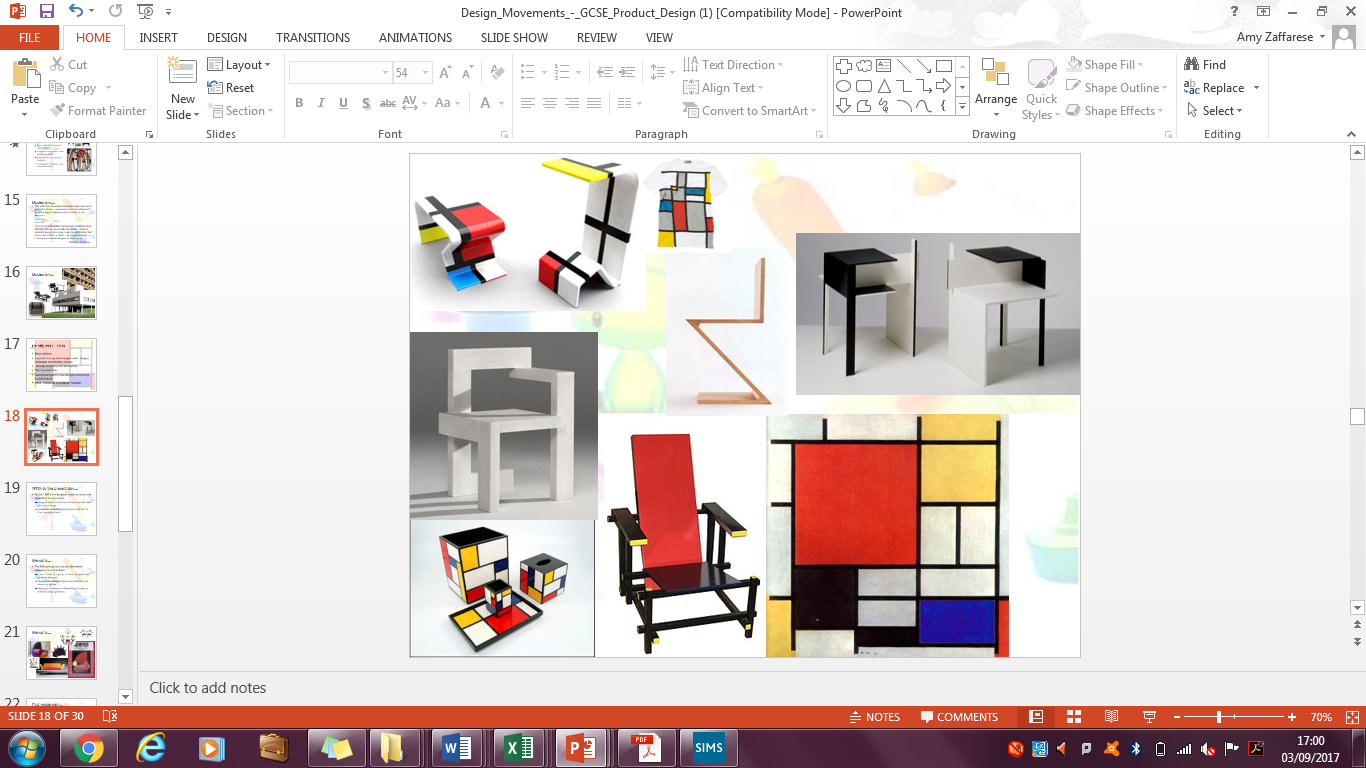 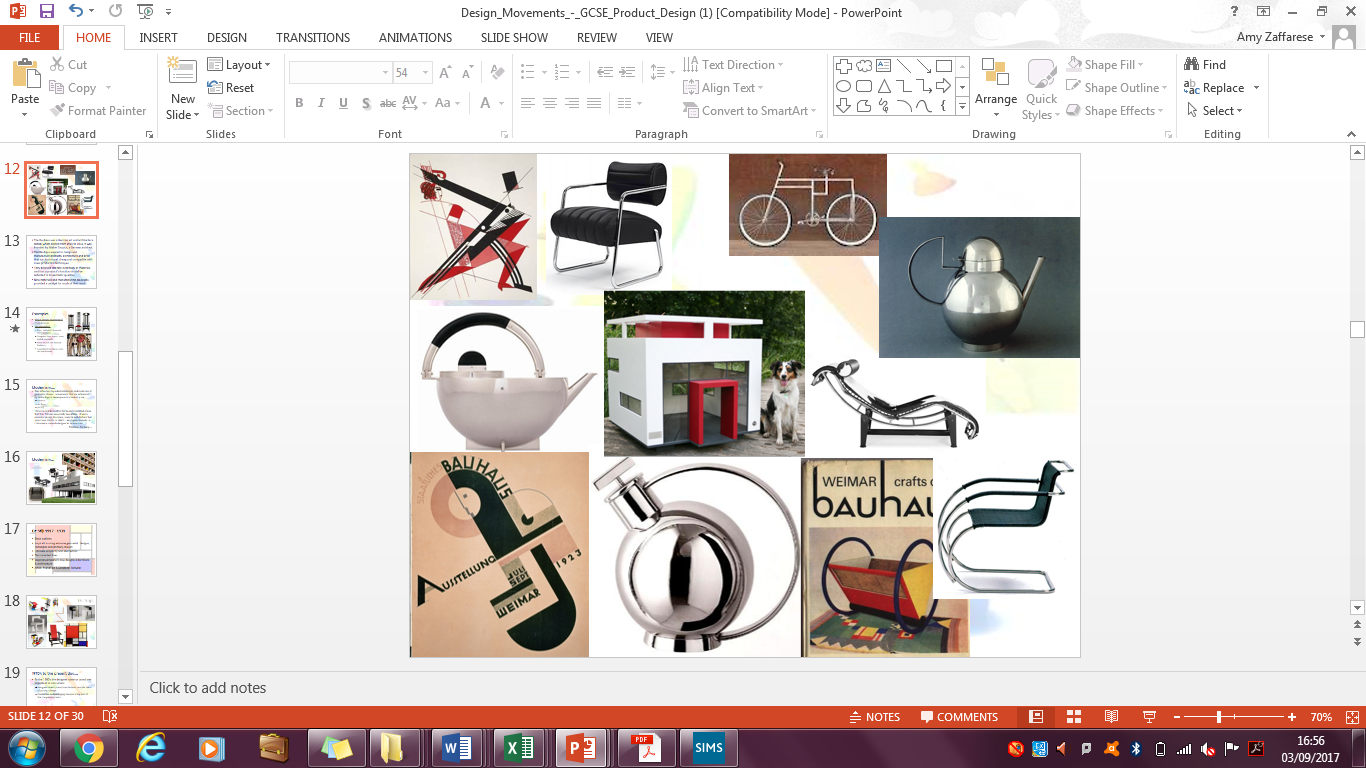 De Stijl
Bauhaus
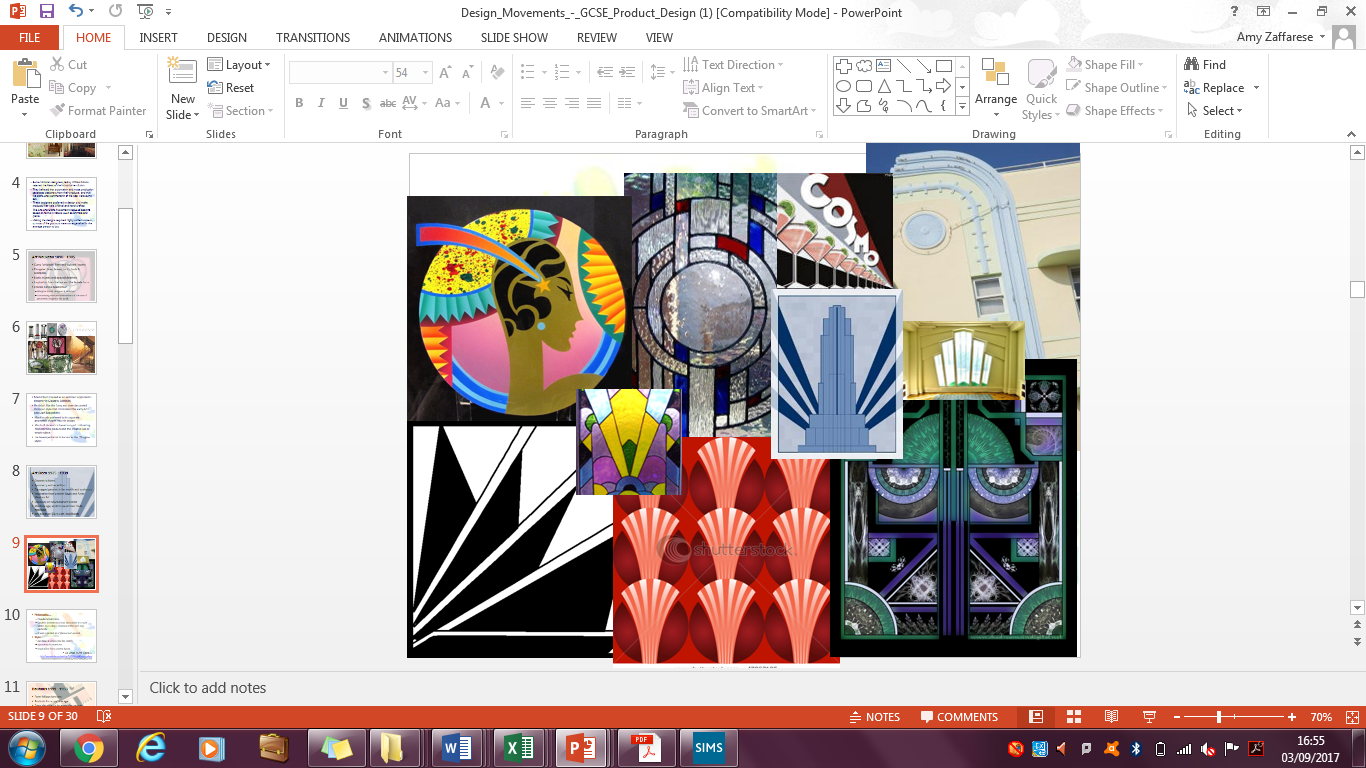 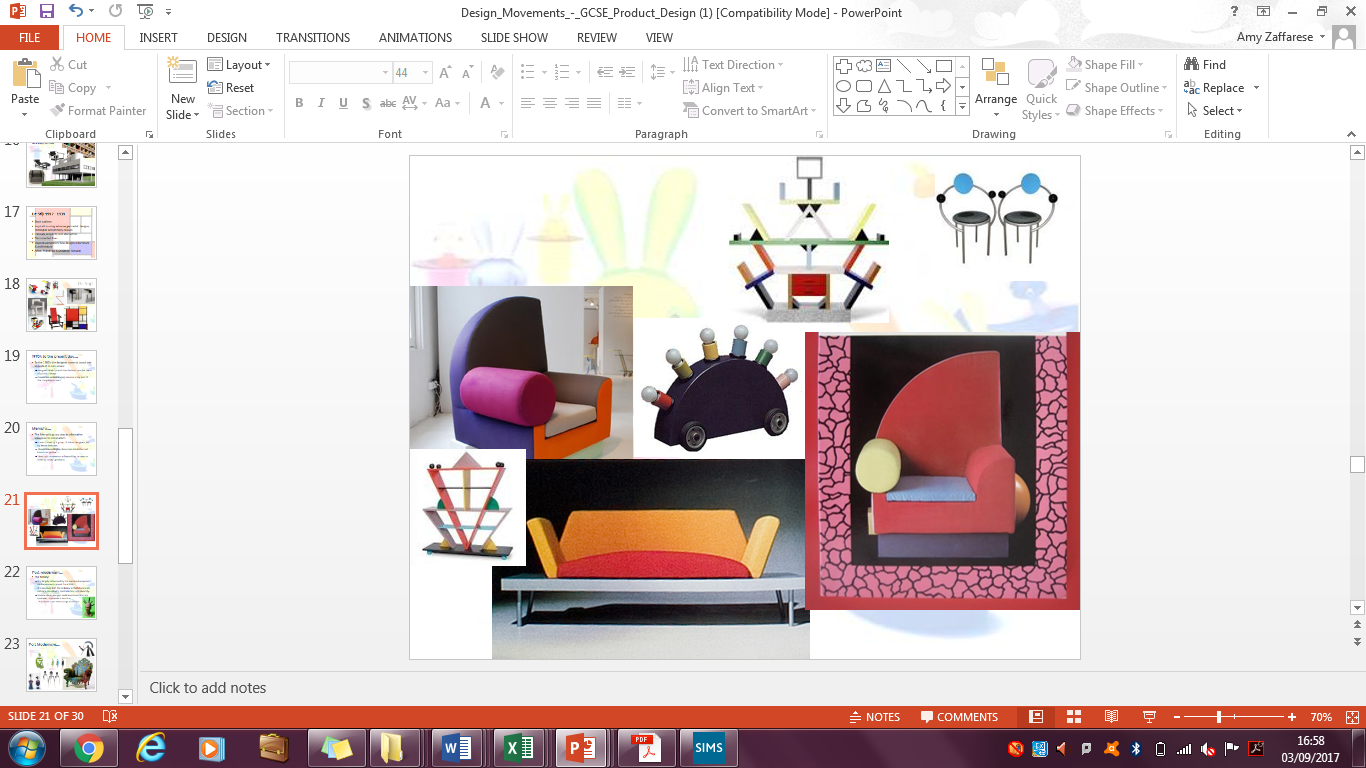 Your task is to CHOOSE one of the Design Movements shown and undertake a design project to come up with a new and interesting piece of statement furniture
Post Modernism
 / Memphis
Art Deco
A Level Product Design – Transition Project
Name: ___________________________
Context Analysis:
From the context on the previous page.  Jot down your initial thoughts as to which design movements you might study, including; dates, features, designers, style etc

You should also start to think about what different items of furniture you could design and what particular features or uses might be best for this context.  e.g. lamp, chair, nightstand etc
Statement furniture
Design Movements
A Level Product Design – Transition Project
Name: ___________________________
Design Movement – Fact file
Produce a detailed information sheet, giving a specific and well researched overview of your chosen design movement.
Include descriptions, historical context, pictures, famous designers, famous products.  One slide is OK but PACKED with info!
A Level Product Design – Transition Project
Name: ___________________________
Design Movement – Mood board
Cover this space with images related to your chosen mood board & related furniture.  Leave no white space, no words required
A Level Product Design – Transition Project
Name: ___________________________
Existing Product Analysis
Choose 2 pieces of furniture that are related to YOUR design movement and analyse them in detail 
(notes and arrows around a photograph
Super Words
Function
End User
Target Market
Environment
Materials
Components
Construction
Size/Weight
Finish
Durability
Manufacture
Cost
Aesthetics
Ergonomics
Sustainability
Safety
3 Point Analysis:
Every annotation should be in full sentences and cover the following 3 things:  
Relate to a “Super Word” 
Good or bad comments about that point
Link to YOUR Target Market
+ Always ask WHY?
You need 4 Products that are similar to yours (but not identical!)
Surround each picture with text boxes & arrows
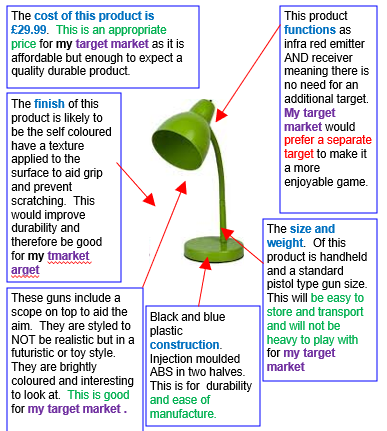 A Level Product Design – Transition Project
Name: ___________________________
Design Brief
Write a short paragraph to explain WHAT you will design, WHO it will be aimed at (age, gender, interests etc), WHY then would want it, WHERE they would use it and WHEN it might be used.
I will design a…





Design Specification
Write a series of numbered point of specific things that your product MUST DO and WHY. Link each point to the key word given
The design must…			…because…				 (function) 
The design must…			…because…				 (target market)
The design must…			…because…				 (aesthetics) 
The design must…			…because…				 (Environment where it will be used) 
The design must…			…because…				 (Cost)
The design must…			…because…				 (Size/weight)
The design must…			…because…				 (Durability) 
The design must…			…because…				 (Materials/components) 
 (optional other points could include; sustainability, ergonomics, finish, manufacture etc)
A Level Product Design – Transition Project
Name: ___________________________
Initial Design Ideas 1 & 2
Draw and annotate your first 2 ideas for your inspired furniture (based on your Brief and Specification)
– 2D & 3D Annotated sketches.  Show innovation, flair and creativity.
A Level Product Design – Transition Project
Name: ___________________________
Initial Design Ideas 3 & 4
Draw and annotate your other 2 ideas for your inspired furniture (based on your Brief and Specification)  
– 2D & 3D Annotated sketches. Show innovation, flair and creativity.

























(You can do more than 4 if you wish)
A Level Product Design – Transition Project
Name: ___________________________
Selection & Rejection of ideas 		For ALL 4 Design Ideas you need to say either…
WHY you are Selecting that idea for development OR Why you are Rejecting that idea.
You need 3 (or more) clear reasons.  ALL OF THEM BACKED UP BY DESIGN SPECIFICATION POINTS

e.g.  “This idea is not good because it is too big for my end user’s rucksack (Spec Point 3)”
e.g. “This idea is not good because the use of Hardwood would be too expensive for my TARGET MARKET (Spec Point 7)”
e.g.“This idea is good because it would enable my end user to store more than 10  DVDs (Spec’ Point 9)”
e.g.“This idea is good because it is stable and durable to prevent damage when in use by my end user (Spec point 2)”

FOR EACH IDEA YOU NEED TO WRITE A SUMMARY:
E.G. 	I am SELCTING this idea for development because… (give reasons)
I am REJECTING this idea because… (give reasons)
I am rejecting Idea 1 because….
It is bad because…   	(spec point 3)
It is also… 			(spec point 6)
I also do not like…. 	(spec point 8)
Therefore I will be REJECTING idea 5 for further development
Idea 1
I am selecting Idea 2 because….
It is good because…   	(spec point 4)
It is also… 			(spec point 7)
I also like…. 			(spec point 11)
Therefore I will be SELECTING idea 7 for further development
Idea 2
I am rejecting Idea 3 because….
It is bad because…   	(spec point 2)
It is also… 			(spec point 3)
I also do not like…. 	(spec point 9)
Therefore I will be REJECTING idea 8 for further development
Idea 3
I am rejecting Idea 8 because….
It is bad because…   	(spec point 7)
It is also… 			(spec point 4)
I also do not like…. 	(spec point 9)
Therefore I will be REJECTING idea 8 for further development
Idea 4
A Level Product Design – Transition Project
Name: ___________________________
Final Design
This is the big one!  The showpiece!  Your chance to impress!  Draw and annotate your chosen design in 3D.  
Multiple views, rendered to show colour, texture, light and shade.  
ANNOTATE EVERYTHING to explain why your design is good.  Cover as many of the Super Words you can fit / are most relevant
Super Words
Function
End User
Target Market
Environment
Materials
Components
Construction
Size/Weight
Finish
Durability
Manufacture
Cost
Aesthetics
Ergonomics
Sustainability
Safety
A Level Product Design – Transition Project
Name: ___________________________
Scale Model
Use card or whatever you have to hand to make a 1:2 or 1:4 scale model of your final design.  
Photograph and annotate:  Features, strengths and weaknesses
Super Words
Function
End User
Target Market
Environment
Materials
Components
Construction
Size/Weight
Finish
Durability
Manufacture
Cost
Aesthetics
Ergonomics
Sustainability
Safety
A Level Product Design – Transition Project
Name: ___________________________
That’s it!

Normally we would test, evaluate and modify our ideas, but in this case, we’ll just present them back to the group in September and we can evaluate them together in the lesson.

Don’t forget to delete all the guidance and information in this template presentation so your finished summer task includes only; my titles and YOUR work!